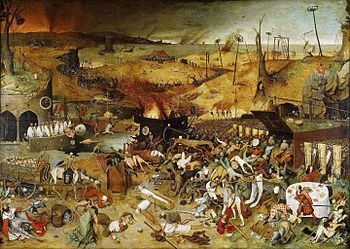 ФИЛОСОФCКО-ЭСТЕТИЧЕСКАЯ РЕФЛЕКСИЯ   НА ФЕНОМЕН ПАНДЕМИИ
26.07.2020
Оганов А.А.
1
ПРЕАМБУЛА
Прошел слух будто дьявол встретился с Богом и c ехидцей сказал ему, что наконец-то закрыл все его храмы. На что Бог ухмыльнулся в ответ, сказав, что поселился в домах своей паствы. Однако в тесноте квартирных метров такое соседство пастве особого облегчения не принесло. Тем временем дьявол позакрывал все, что было и за порогом храма. При пособничестве летучих мышей он напустил на мирян коварных микробов. Граждане самоизолировались. 
Впрямь по Пушкину: 
«Как от проказницы Зимы
Запремся также от Чумы!» 
Наступило вынужденное коллективное уединение и безмолвное единодушие, «форма неодиночества» (А.Г. Битов). Появилось масса свободного времени в несвободных условиях изоляции.  
   Опустела улица. Небо поголубело. Воздух и вода обрели чистоту и  прозрачность. На землю опустилась пандемия.
26.07.2020
Оганов А.А.
2
Ключевое понятие
Пандемия (от греч. рandemos – всенародный). Разновидности пандемии многообразны и известны не только медицине. 
Пандемия своеобразно проявляется в различных формах повального омассовления в сфере социально-психологической, идеолого-пропагандистской, информационно-коммуникационной, политической, демографической, экологической, потребительской…  
Пандемии сопутствуют панические настроения, страх, агрессия, заблуждения…
26.07.2020
Оганов А.А.
3
[Speaker Notes: Лпа	кнэ щм ь]
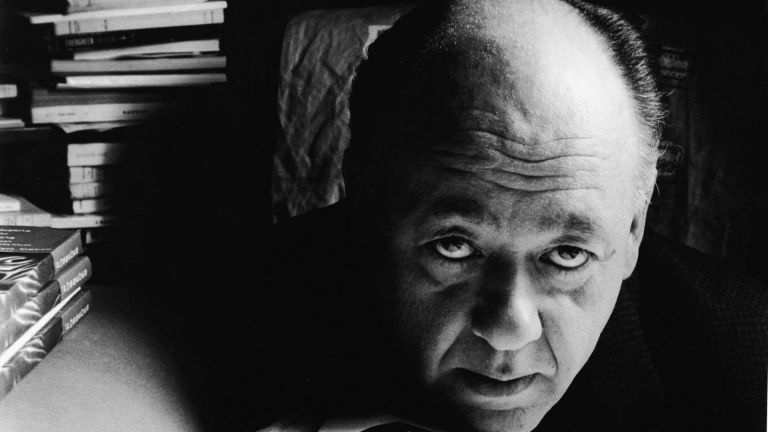 «Полы ходят ходуном от топота носорогов»
(     (1909-1994)
26.07.2020
Оганов А.А.
4
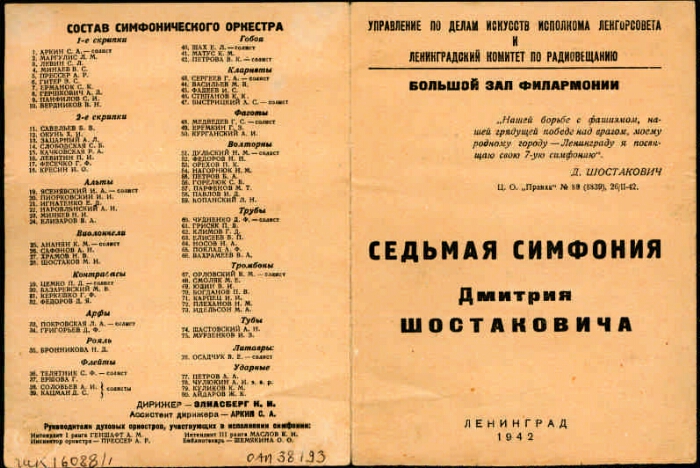 Тема «Нашествия»
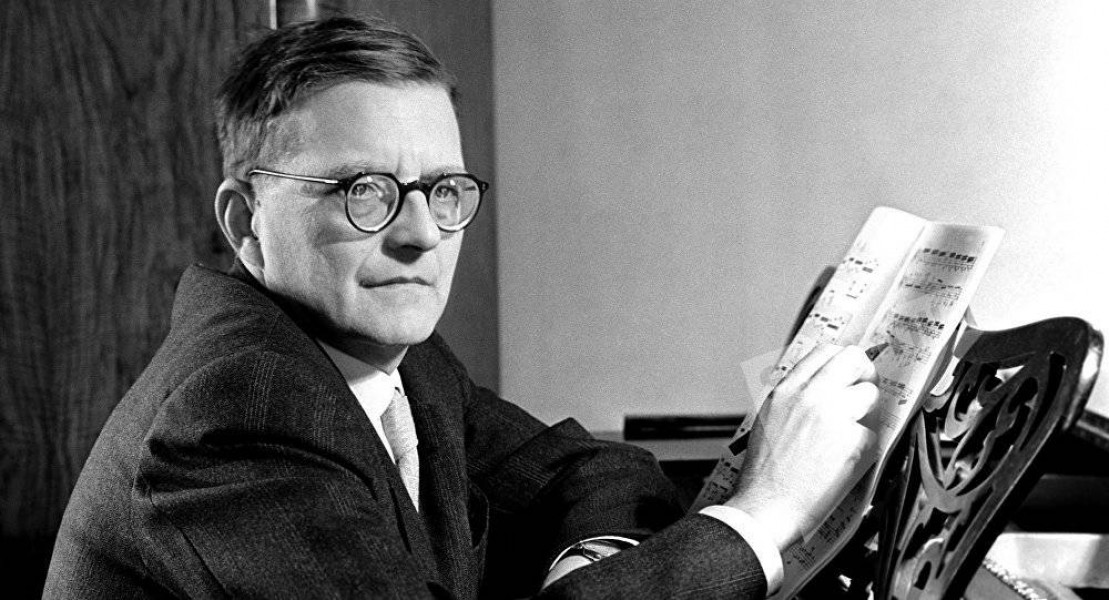 26.07.2020
Оганов А.А.
5
Б. Брехт «Бараний марш»
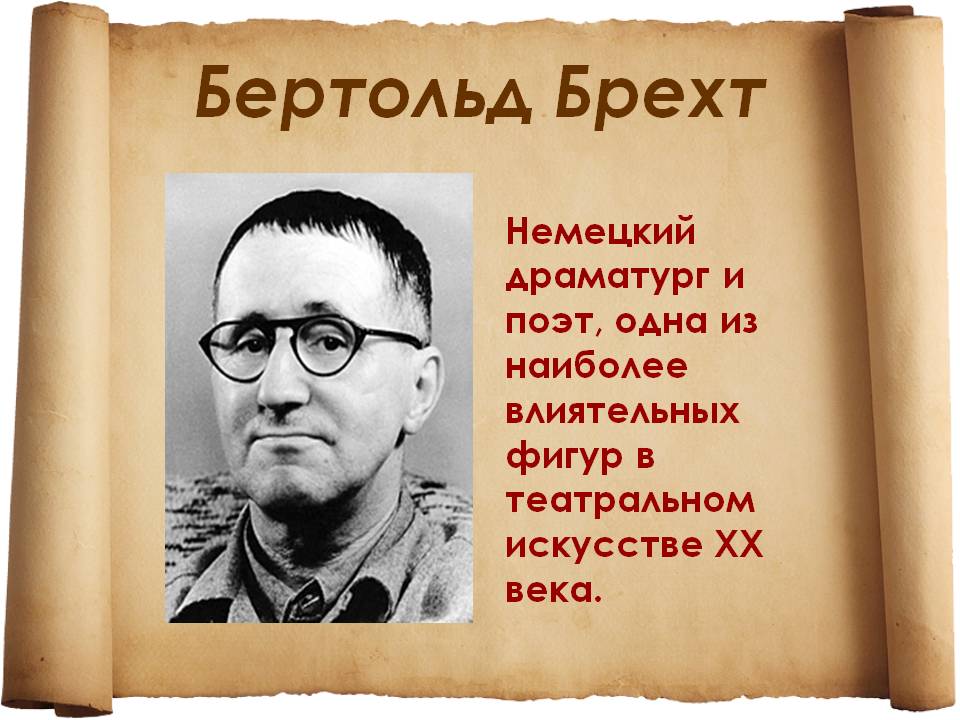 26.07.2020
Оганов А.А.
6
Б. Брехт «Бараний марш»
Шагают бараны в ряд,Бьют барабаны, -Кожу для них даютСами бараны.Мясник зовет. За ним бараны сдуруТопочут слепо, за звеном звено,И те, с кого давно на бойне сняли шкуру,Идут в строю с живыми заодно …
26.07.2020
Оганов А.А.
7
«Собственно, нет ничего ужасного в том, чтобы превратиться в носорога – в сущности они вовсе не злые, и у них есть какое-то природное простодушие…» 
Ботар, став носорогом, сказал, что «пожелал идти в ногу со временем». 
Встревоженный Беранже восклицает: «Вот если бы найти Логика, который сумет объяснить природу этого безумия»
26.07.2020
Оганов А.А.
8
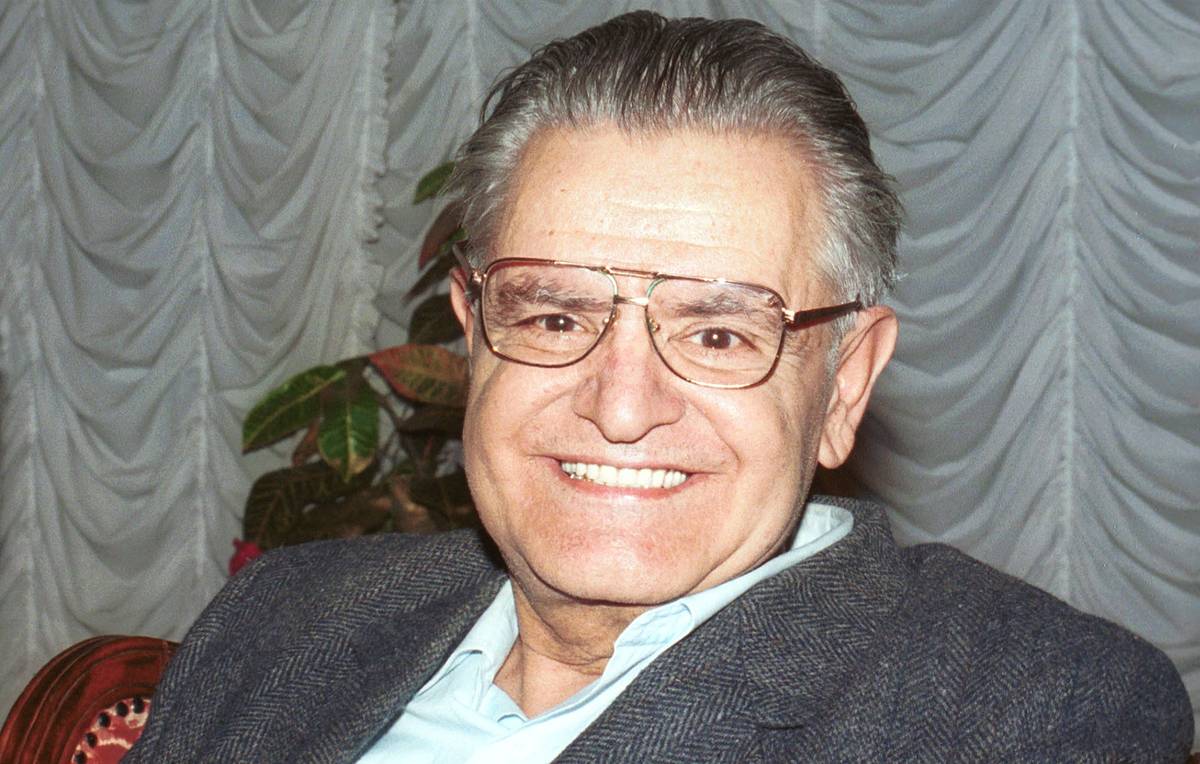 (1929 – 2016)
26.07.2020
Оганов А.А.
9
Гольбейн младший серия рисунков  «Пляска смерти» (1524-1526)
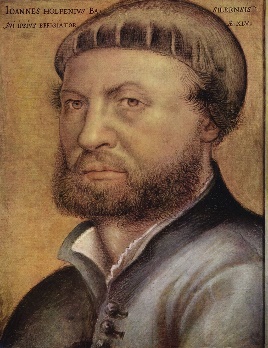 Ганс Гольбейн младший
 (1497- 1543)
26.07.2020
Пляска смерти  (1526)
Оганов А.А.
10
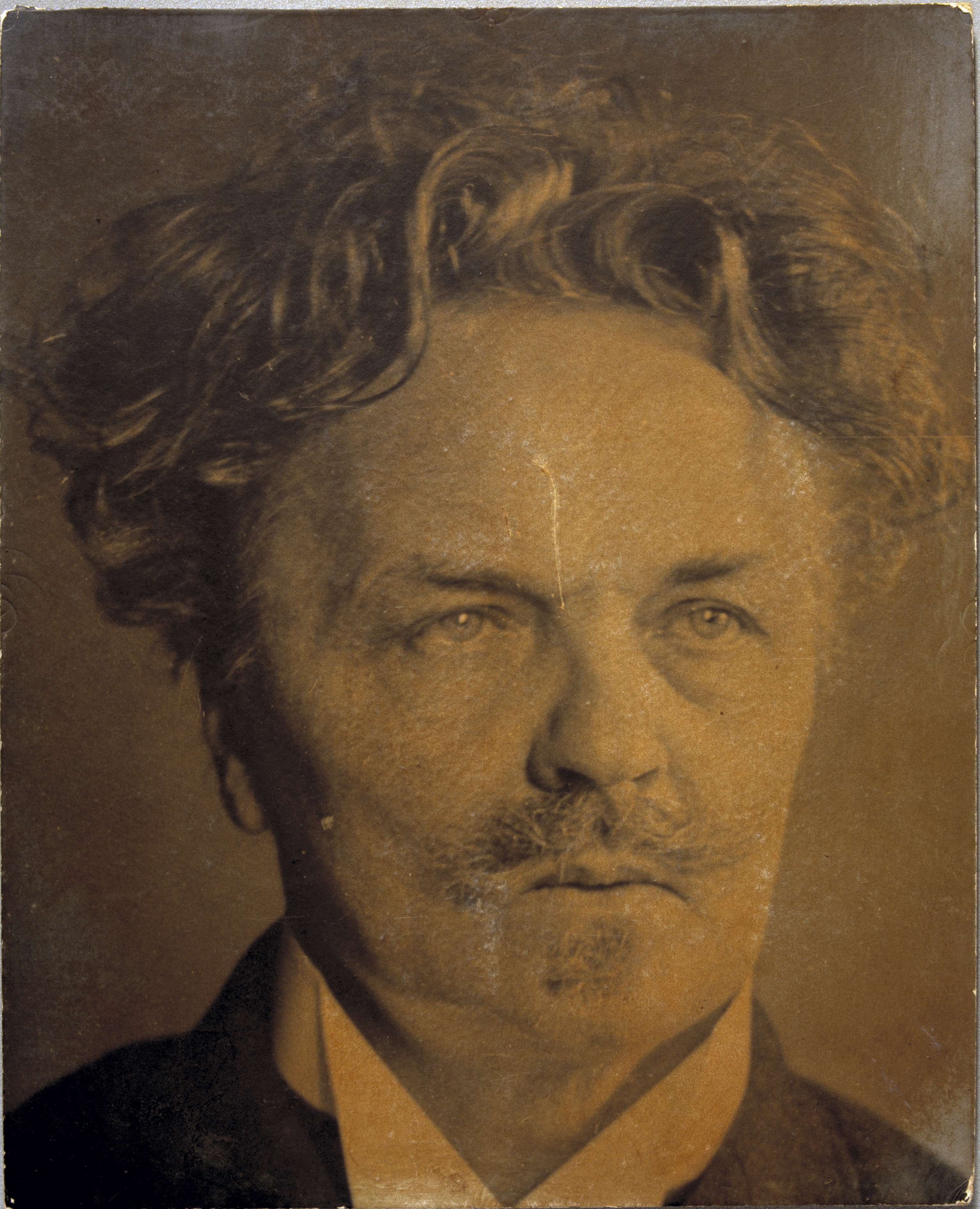 (1900)
(1849-1912)
26.07.2020
Оганов А.А.
11
Пляска смерти
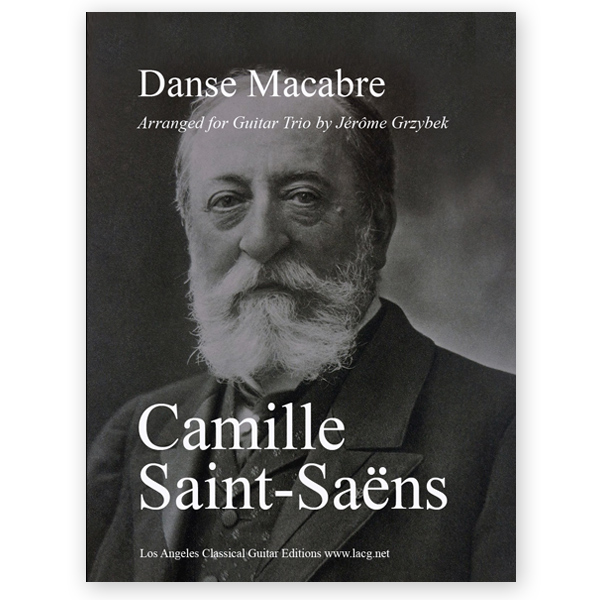 (1874)
(1835-1921)
26.07.2020
Оганов А.А.
12
Буффальмакко. Триумф смерти (1355)
26.07.2020
Оганов А.А.
13
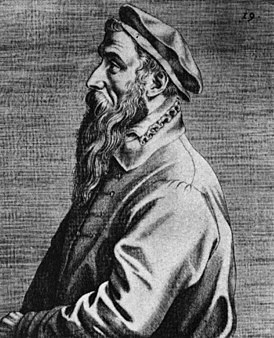 Портрет Брейгеля работы Доминика Лампсония, 1572 год.
Питер БРЕЙГЕЛЬ. Триумф смерти (1562)
26.07.2020
Оганов А.А.
14
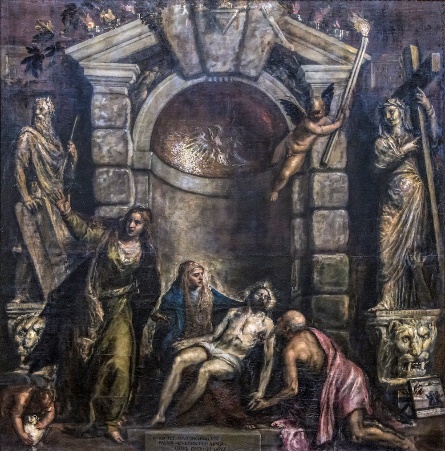 Тициан. «Пьета» (1575–1576)
26.07.2020
Оганов А.А.
15
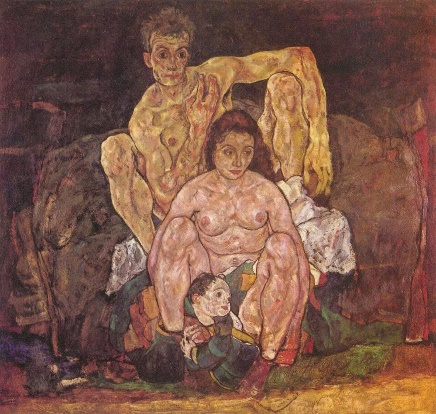 Эгон Шилле. «Семья»
26.07.2020
Оганов А.А.
16
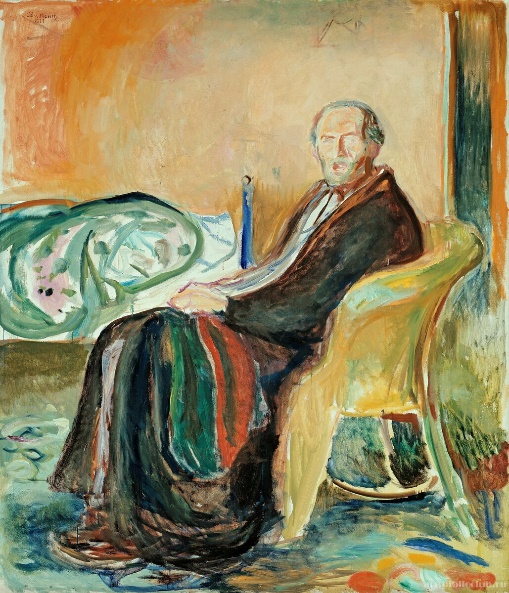 Эдвард Мунк. Автопортрет после испанского гриппа (1919)
26.07.2020
Оганов А.А.
17
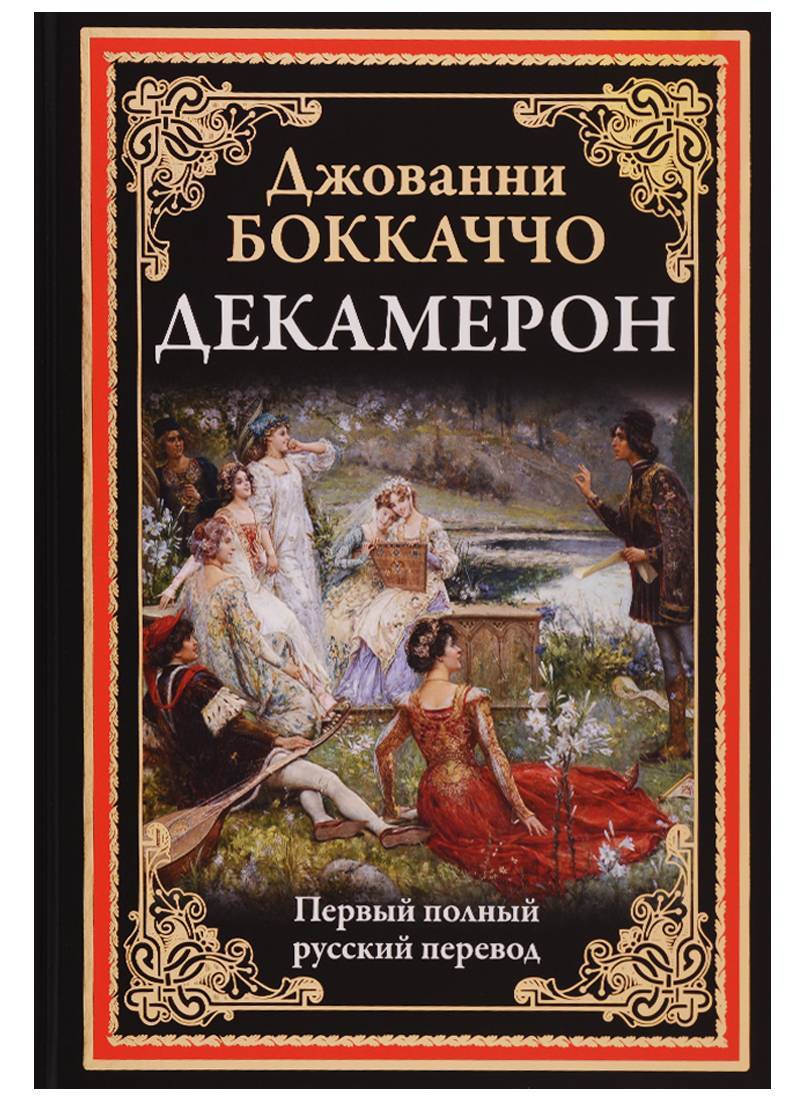 (1352-1354)
26.07.2020
Оганов А.А.
18
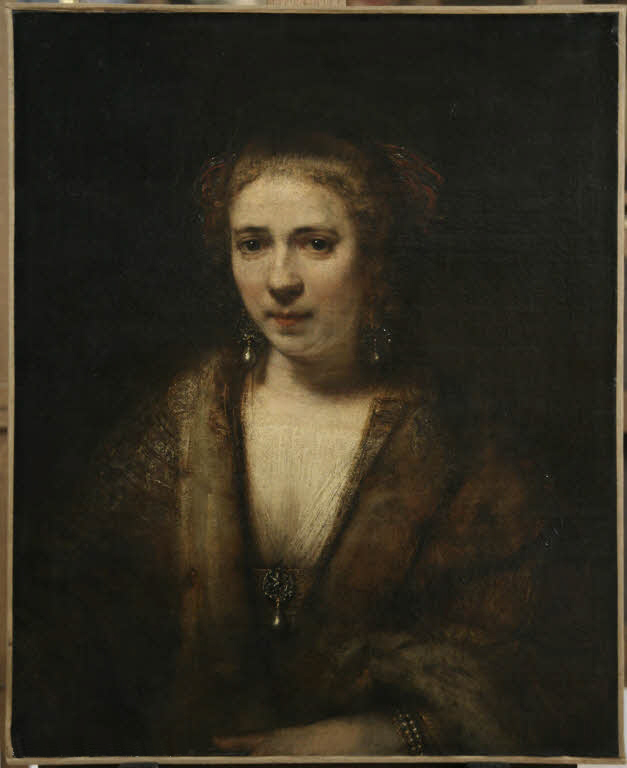 Рембрандт. «Портрет Хендрикье Стоффельс» (1654)
26.07.2020
Оганов А.А.
19
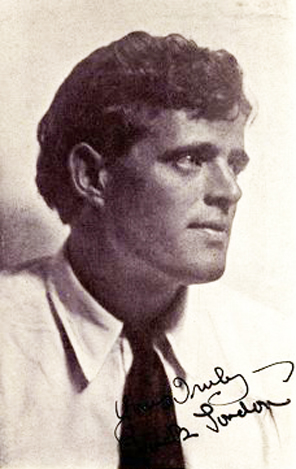 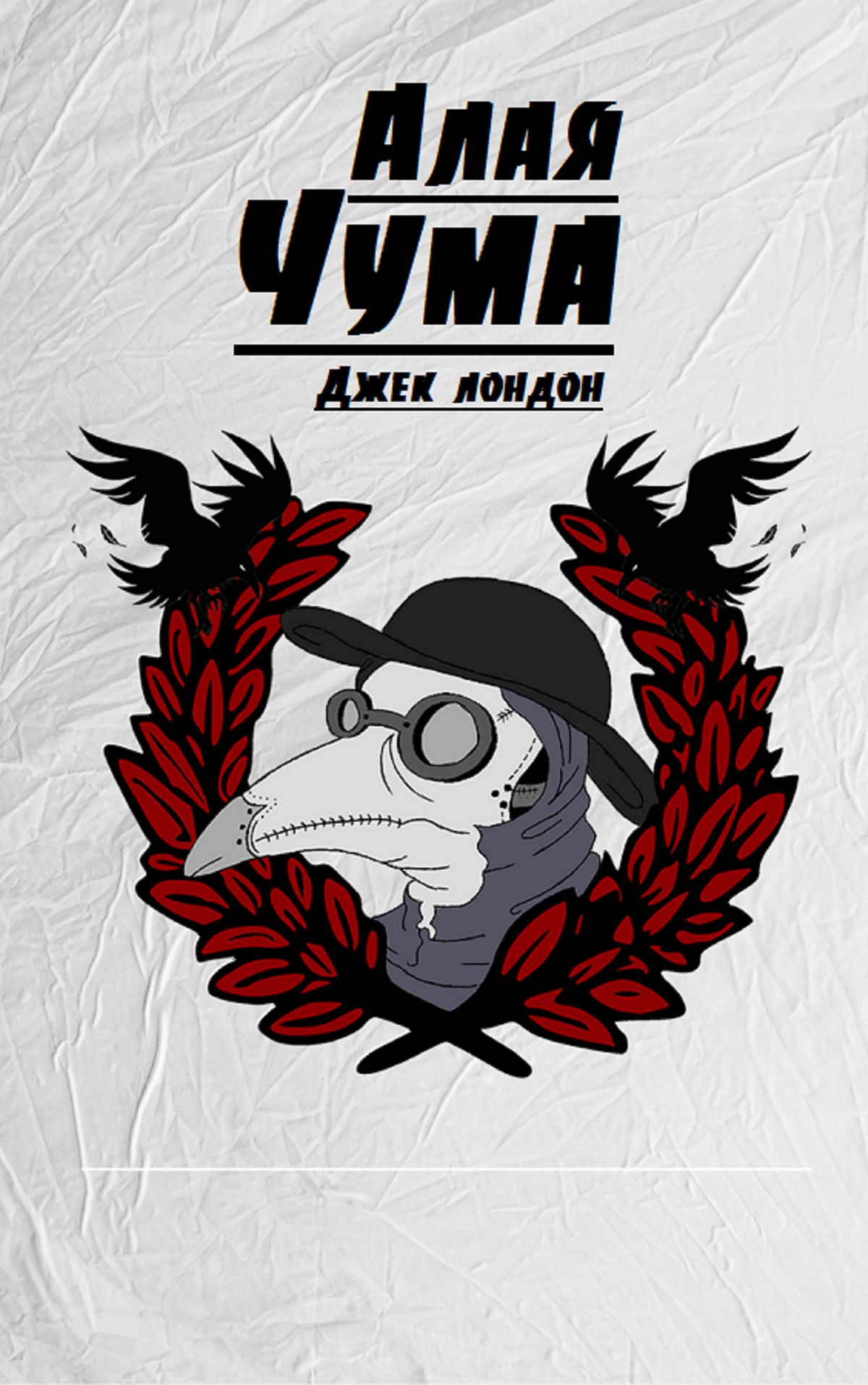 (1912)
26.07.2020
Оганов А.А.
20
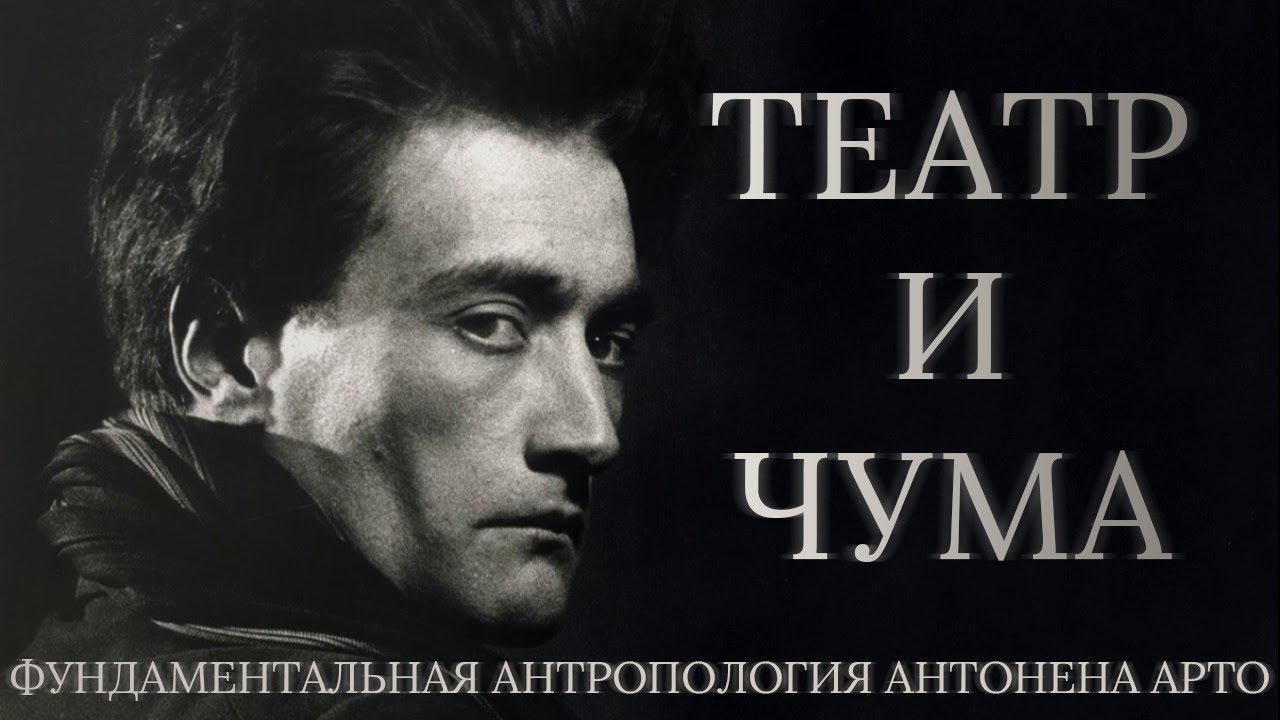 (1896-1948)
26.07.2020
Оганов А.А.
21
Л. Висконти. Смерть в Венеции
26.07.2020
Оганов А.А.
22
А. Камю  «Чума»
«Микроб чумы никогда не умирает, никогда не исчезает … придет на горе и в поучение людям такой день, когда чума пробудит крыс…»

Д. Дефо «Дневник чумного города»
«Еще один чумной год всех нас примирил бы; близкое соседство смерти или болезни, угрожающей смертью, выгнала бы всю присущую нам желчность, покончила бы со всякой враждебностью…»
26.07.2020
Оганов А.А.
23
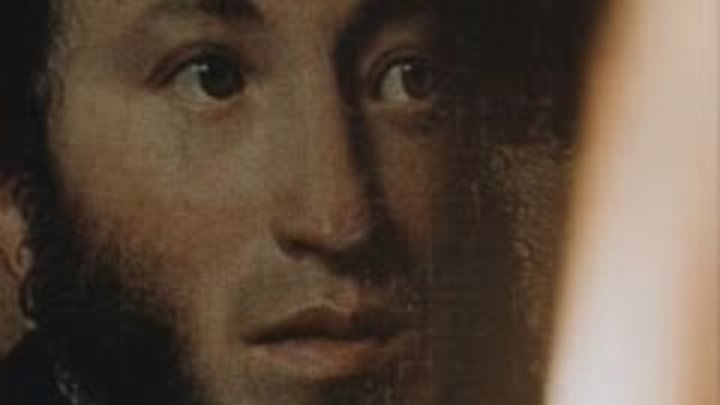 Прекрасно! bravo! bravo! …
Итак, — хвала тебе, Чума!Нам не страшна могилы тьма,Нас не смутит твое призванье!Бокалы пеним дружно мы,И девы-розы пьем дыханье, —Быть может... полное Чумы.
А. Пушкин. Маленькие трагедии. 
Пир во время чумы.  (1830)
26.07.2020
Оганов А.А.
24
[Speaker Notes: Юцугкнидкгпэт  н2лй	кваитшап]
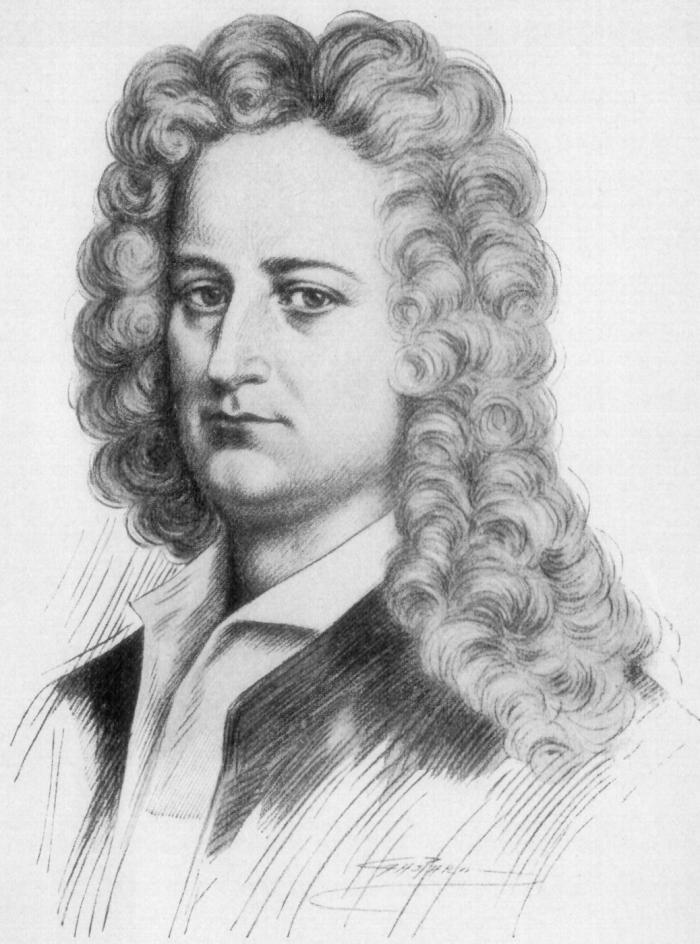 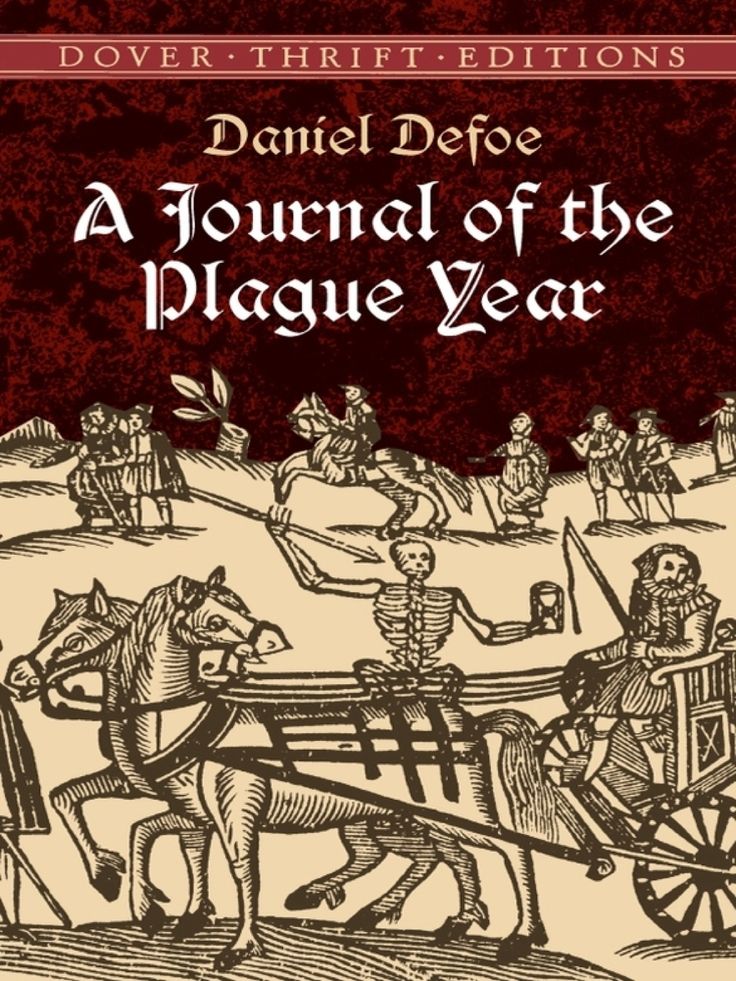 (1722)
(1660-1731)
26.07.2020
Оганов А.А.
25
И. БОСХ. СТРАШНЫЙ СУД (1504)
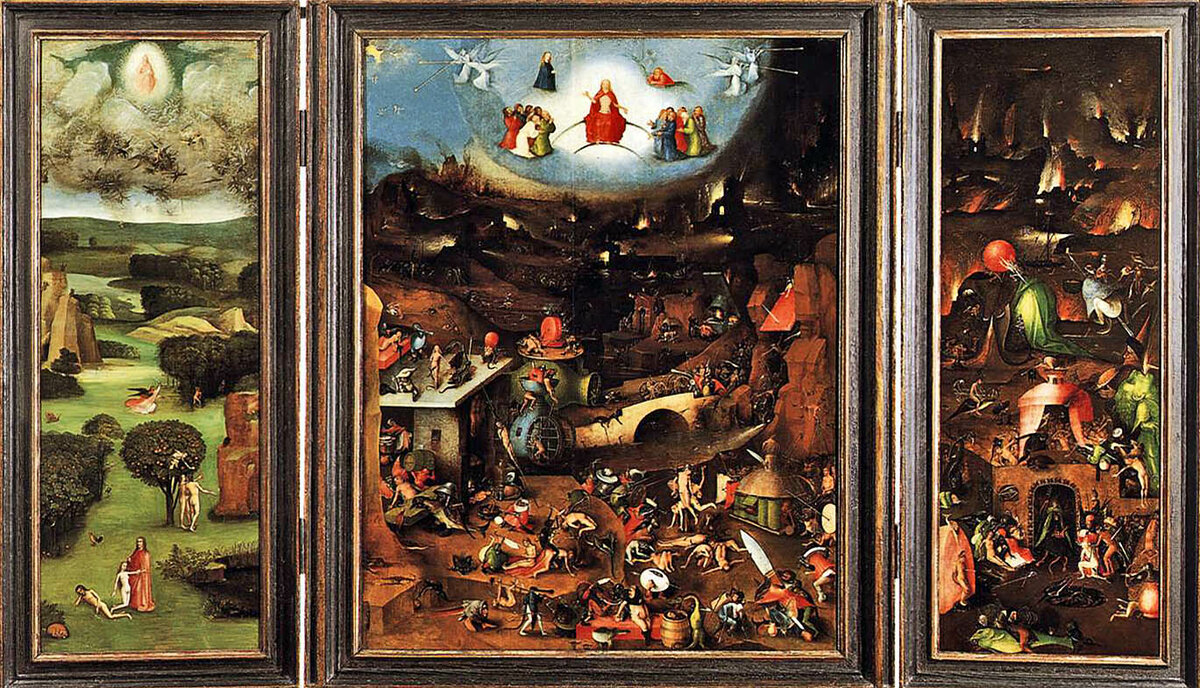 26.07.2020
Оганов А.А.
26
Эпиграф к «Чуме» А. Камю
«Если позволительно изобразить тюремное заключение через другое тюремное заключение, то позволительно также изобразить любой действительно существующий в реальности предмет через нечто вообще несуществующее»
                                                                                                Д. Дефо
26.07.2020
Оганов А.А.
27
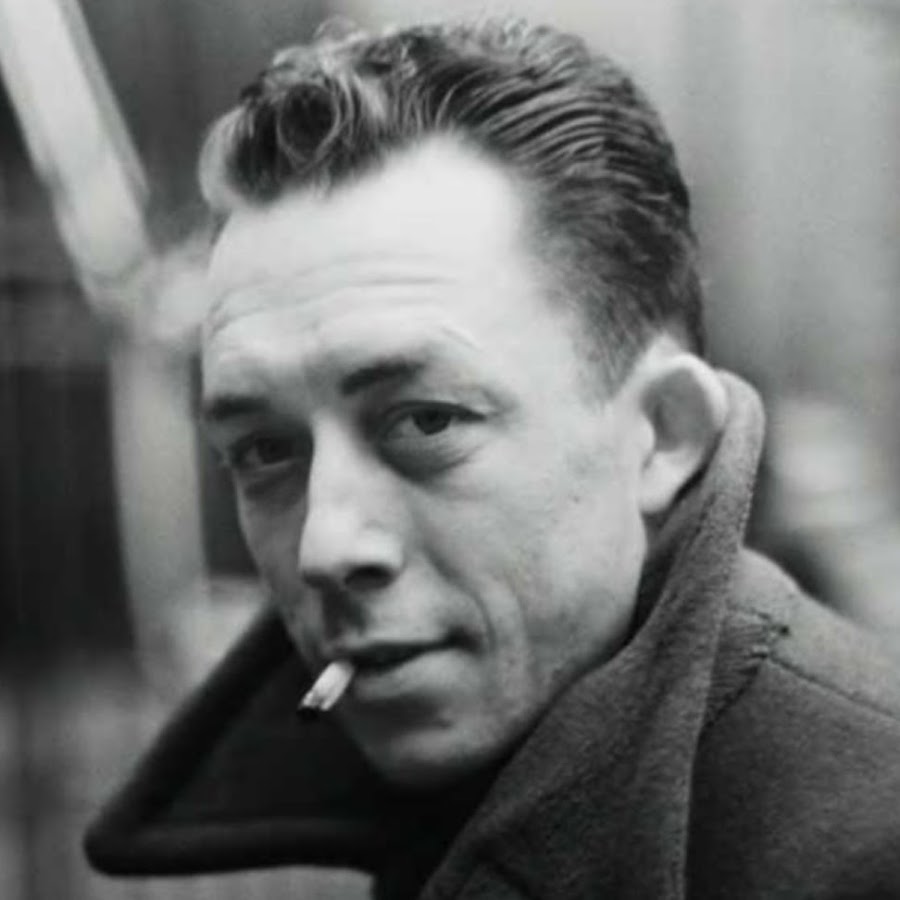 (1913-1960)
(1947)
26.07.2020
Оганов А.А.
28
Один из персонажей романа Чума Коттар говорит: «Единственный способ объединить людей – это наслать на них чуму».

А. Камю : И некто будет «…до той поры молотить зерно человеческое, пока не отделит его от плевел».
26.07.2020
Оганов А.А.
29
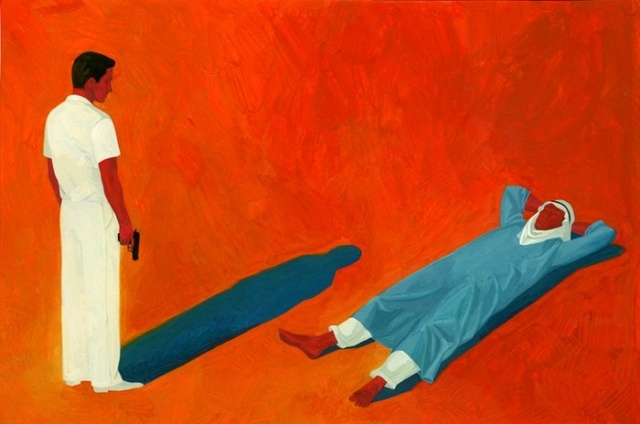 А. Камю. Посторонний
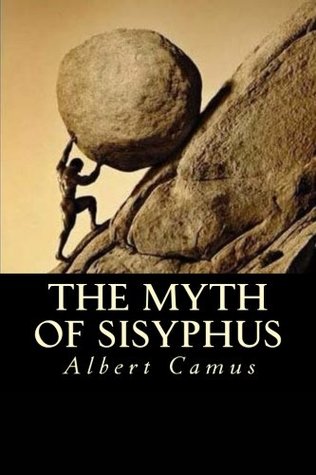 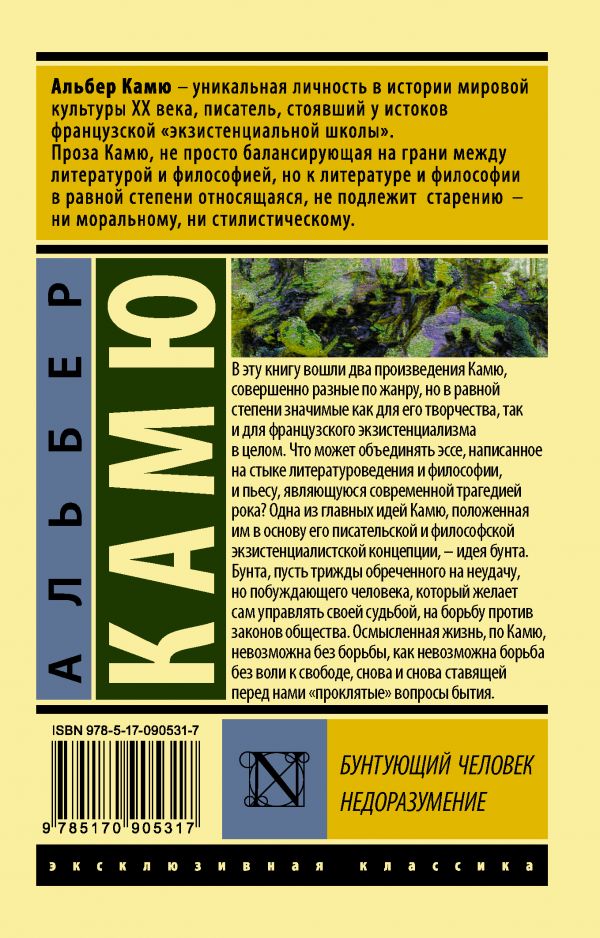 (1942)
(1942)
(1951)
26.07.2020
Оганов А.А.
30
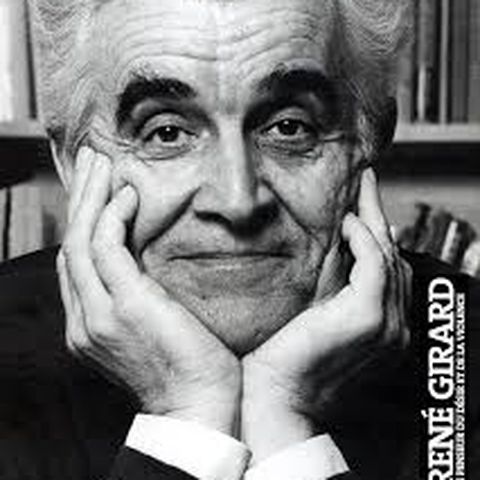 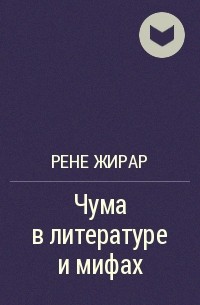 (1923 – 2015)
Теория миметических желаний
26.07.2020
Оганов А.А.
31
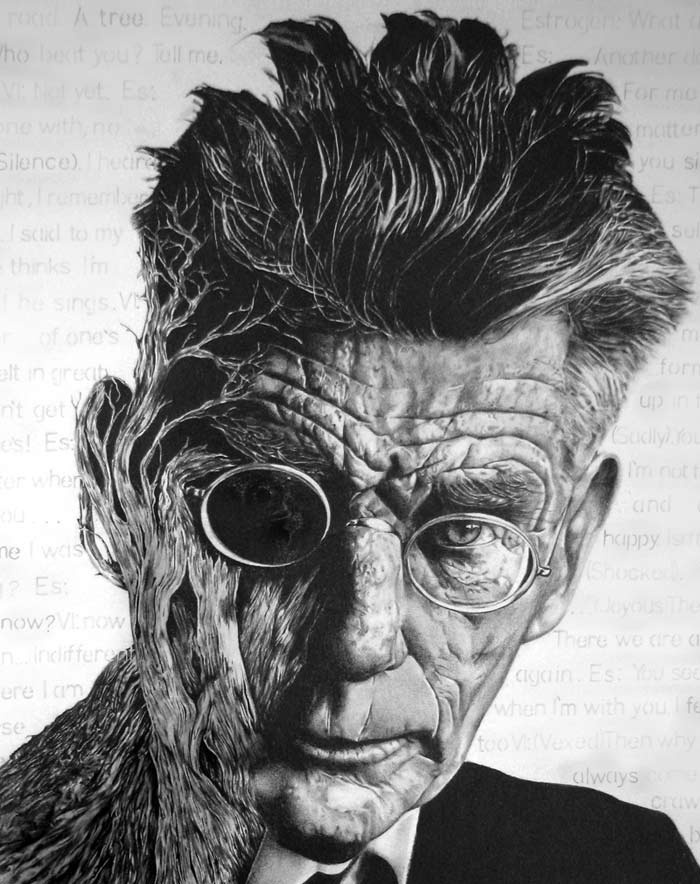 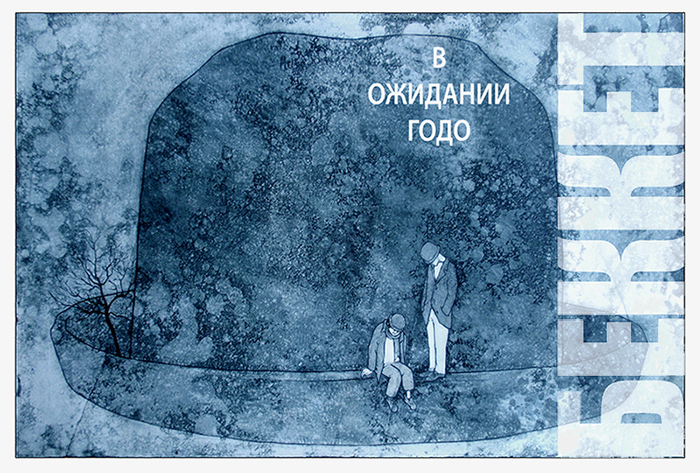 (1906 -1989)
26.07.2020
Оганов А.А.
32
Э. Ионеско. Есть ли будущее у театра абсурда?
«Мне кажется, что слово «абсурд» слишком сильно: невозможно назвать чтобы то ни было абсурдным, если нет четкого представления о том, что не абсурдно, если не знаешь смысла того, что абсурдом не является».
26.07.2020
Оганов А.А.
33
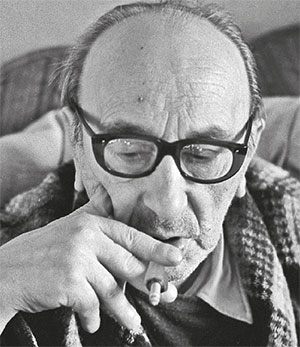 Смех и ирония - это экзистенциальное сопротивление страху, «трезвая насмешливость», которая спасает от страха.
М. М. Бахтин (1895-1975)
26.07.2020
Оганов А.А.
34
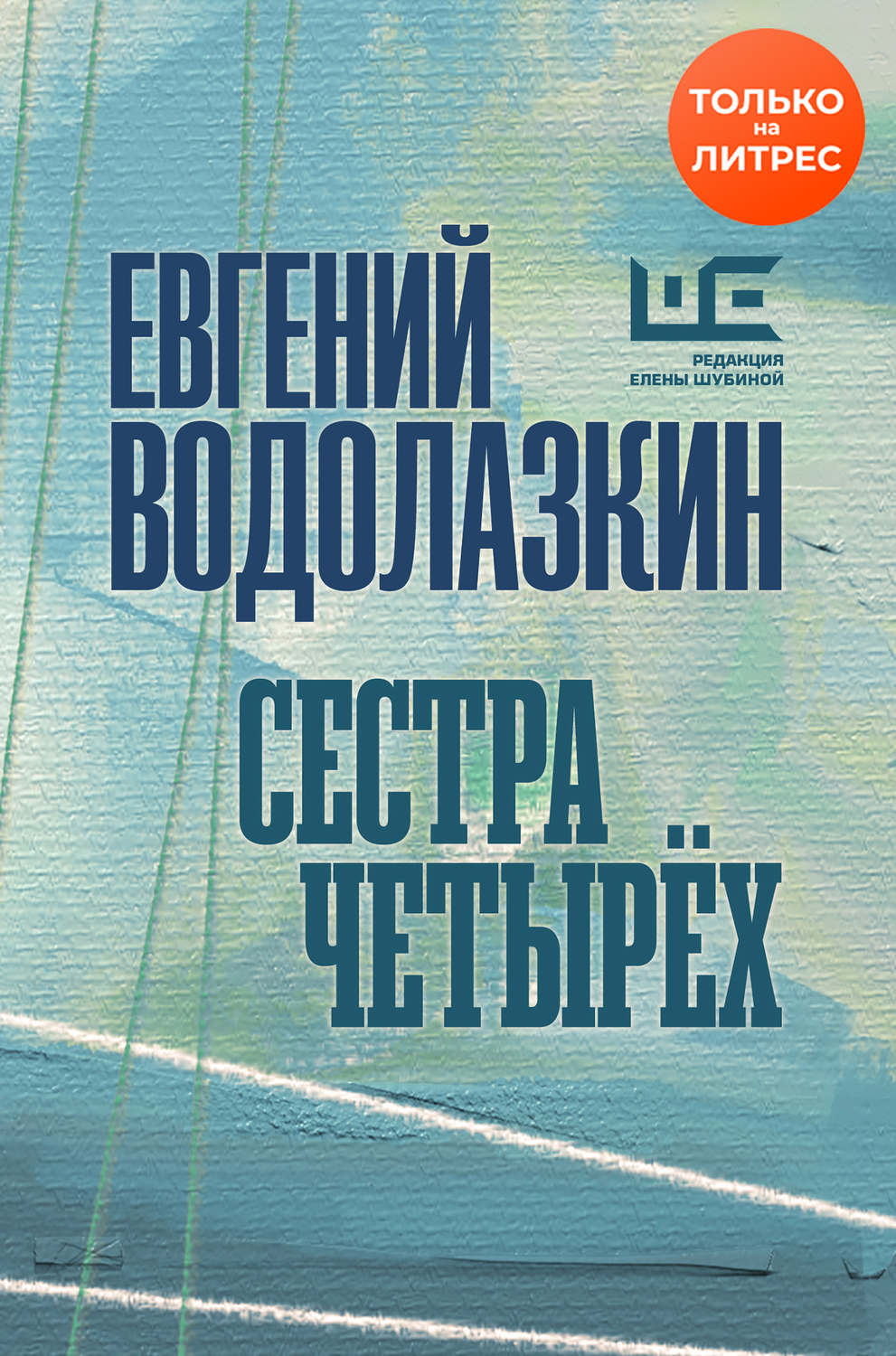 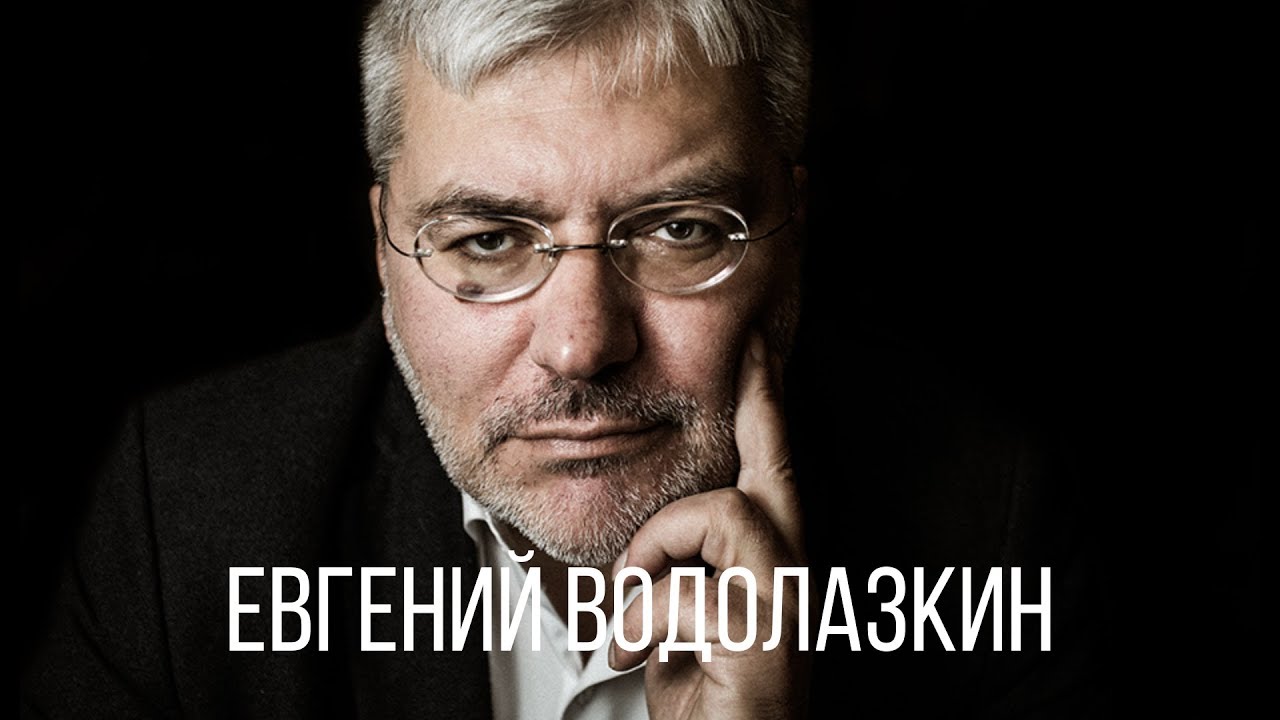 Финал пьесы: «Поди пойми: то ли новое отделение строят, то ли  гробы заколачивают.                             Нездоровая какая-то атмосфера…»
(2020)
26.07.2020
Оганов А.А.
35
Усилиться тенденция к сужению пространства живого общения по причине его замещения средствами технико-коммуникационного дистанцирования, онлайнa.

Еще более усечется сфера чувственно-эмоциональных отношений. 

С ускорением будет шириться пространство виртуального мира и множится в нем число симулякров.
26.07.2020
Оганов А.А.
36
Эксперименты в генной инженерии и развитие робототехники увеличат риски жизнедеятельности человека. 

Участятся стихийные бедствия и возрастет роль экологического движения.

 В «молчаливом большинстве» усилится брожение, а «прилежное» отношение к власти убавится.
26.07.2020
Оганов А.А.
37
Временно приостановятся глобализационные процессы и усмирится радикальный либерализм.

Появится страх перед регрессией, беспрецедентной со времен Великой депрессии. 

Эпоха постмодернизма уйдет за горизонт видимого.
26.07.2020
Оганов А.А.
38
Самая страшная из возможных пандемий – это реальность тотального внедрения онлайн образования. 
Здесь и искушение, и заблуждение, и жертвоприношение. 
В первом случае это экономическая выгода, «обытовление» и одомашнивание процесса обучения. 
Во втором – усечение пространства и полноты жизни, сужение живого общения. 
В результате объектом жертвоприношения становится поколение молодых.
26.07.2020
Оганов А.А.
39
Прогноз, естественно, не оптимистичный.

Примечательно, что несмотря на случившуюся пандемию схождение Благодатного огня в Иерусалиме все-таки состоялось. 

Так что с уверенностью можно только сказать, что оно будет нескончаемо длиться, намекая на возможное в будущем просветление…
26.07.2020
Оганов А.А.
40
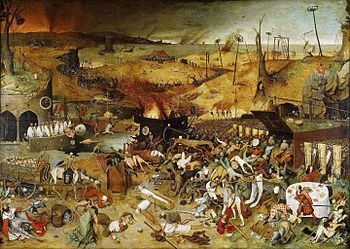 БЛАГОДАРЮ ЗА ВНИМАНИЕ
А. А. Оганов. 26.07.2020
26.07.2020
Оганов А.А.
41